9. Bottle Tone opposition
Ella Blakely
New Zealand
2018
The Problem
Take an empty bottle and blow air across its mouth to produce a sound. Now fill the bottle with some water and study how the sound changes.
2
Addressing the problem
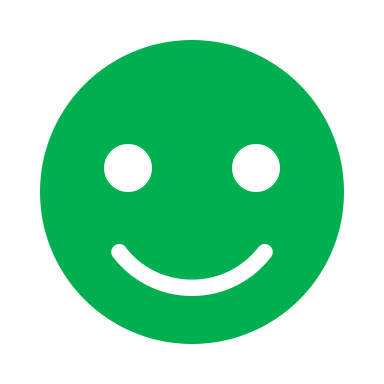 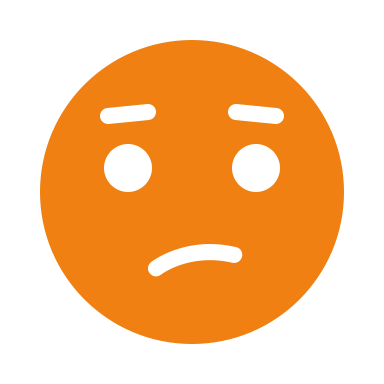 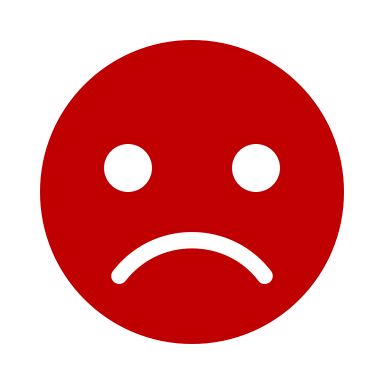 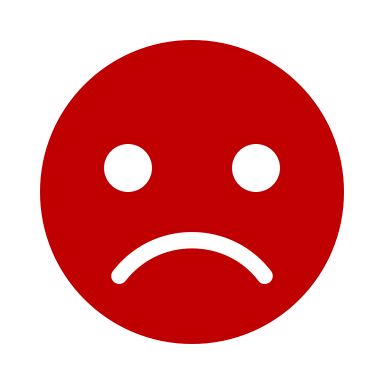 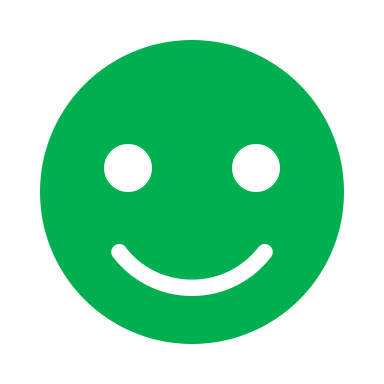 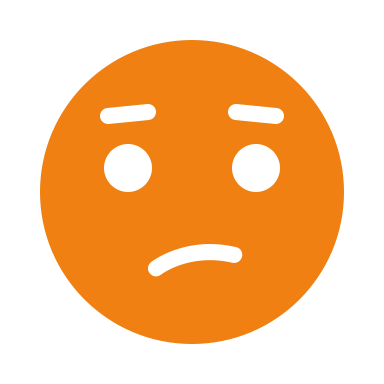 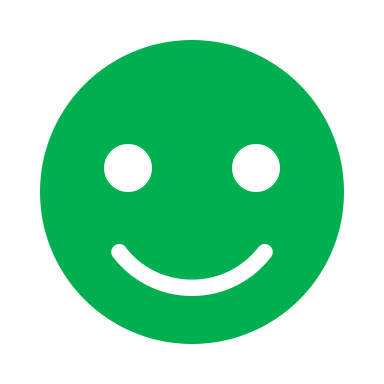 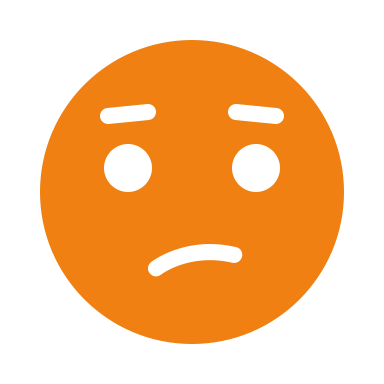 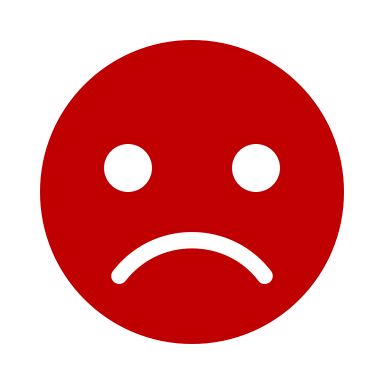 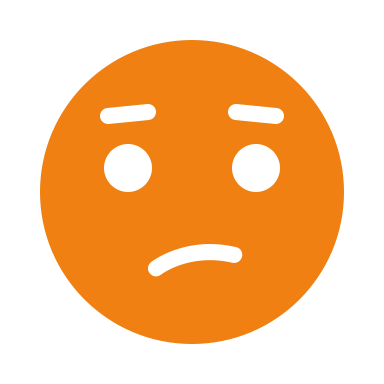 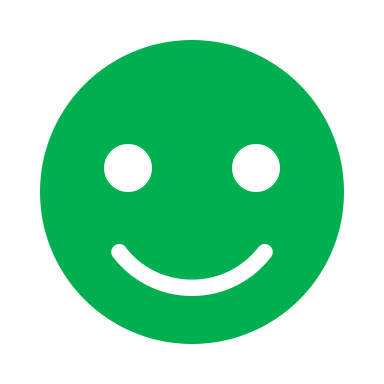 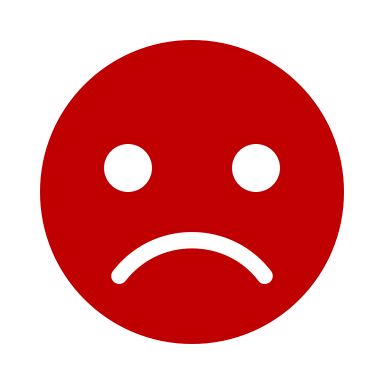 3
[Speaker Notes: Theoretical model: shows they understand what is happening and understand what they are testing for
Valid Experimental data: controlled variables so that a single independent variable is isolated, actual measure of sound 
Why sound changes: pressure changing, less time with more water= higher frequency. 
Relevant variables tested: isn’t comparing things that cant be compared. 

A final conclusion(s) is made, based on collected data and supported by a correct and applicable explanation]
Strengths
Theory
Practical
Had staring to calculating frequency
Did a number of tests
4
Weaknesses
Theory
Practical
No theoretical mode
Theory was irrelevant
Invalid data
Not enough variable tested or controlled
Does not explain how to measure frequency 
No graphs 
No comparison of data
5
[Speaker Notes: Does not know what she is testing]
Points for discussion
How can you measure the frequency of a sound 
How would you be able to predict the frequency for a bottle
How can you be sure you method was fair
Explain conclusions
6
7